Biodiversité au lycée
Gestion différenciée des espaces verts et 
Dynamique de projets pédagogiques pour 2021/22

 JEUDI 01/07 à 10h
Tour de table des participants
Invitée : Lucie Boissier , Fredon
Présentation de la démarche
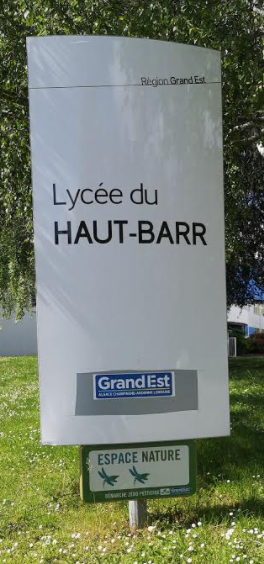 Signature de la Charte régionale d’entretien et de gestion des espaces publics (01/10/2018), démarche « zéro pesticide » 
Labellisation : audit 2018 – 2 libellules « espace nature »
Dispositif Région « Lycée en transition »
Dispositif Etat « E3D, établissement en démarche globale de développement durable »
Concrètement :
Le lycée a été auditionné en 2018 et a obtenu 2 libellules sur les 3 possibles. 
En effet, le lycée n’utilise plus de produits phytosanitaires depuis plusieurs années.

 Pour l’obtention de la 3e libellule, il nous manquait:
 un plan de gestion des espaces verts pour la préservation de la biodiversité,
 la communication,
 la participation de l’équipe éducative et des élèves.

Le lycée sera à nouveau être auditionné par CERTIPAQ le 27/08/2021.
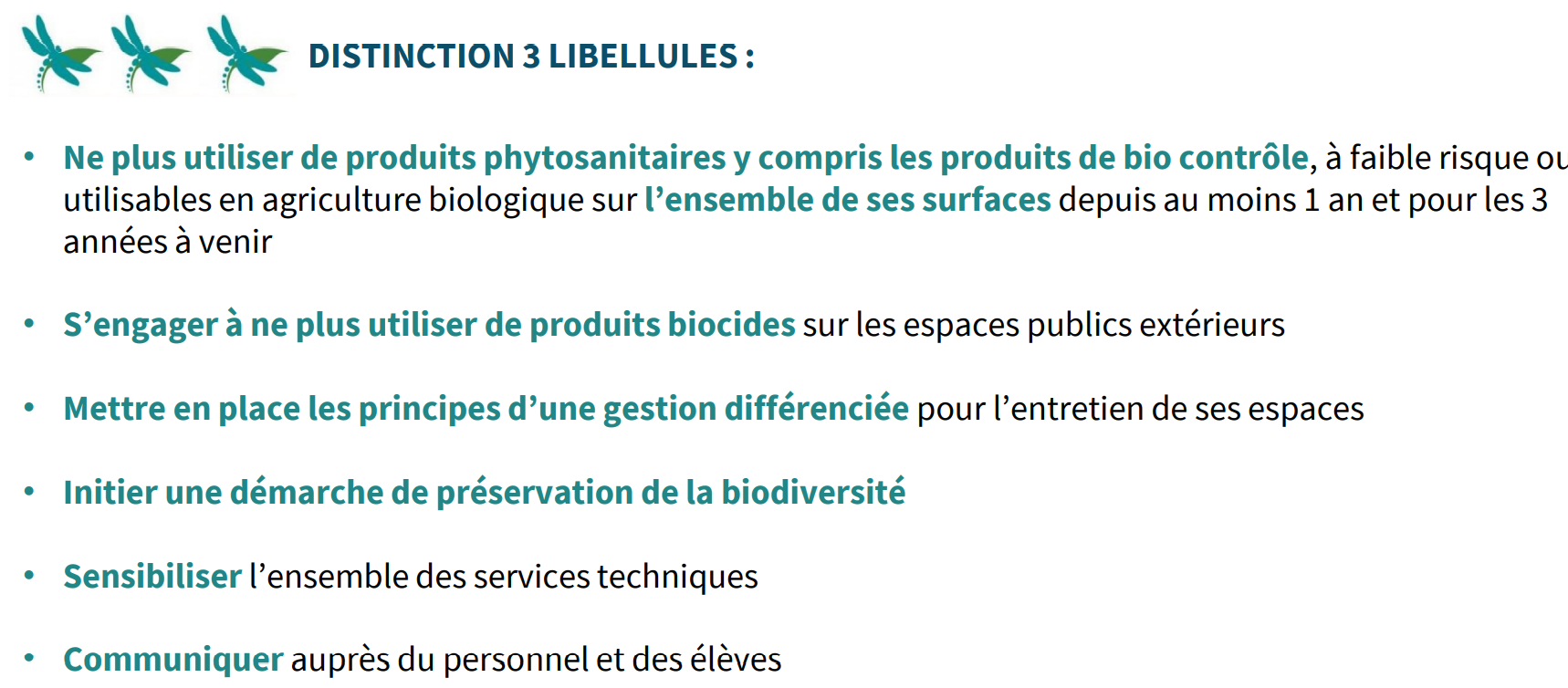 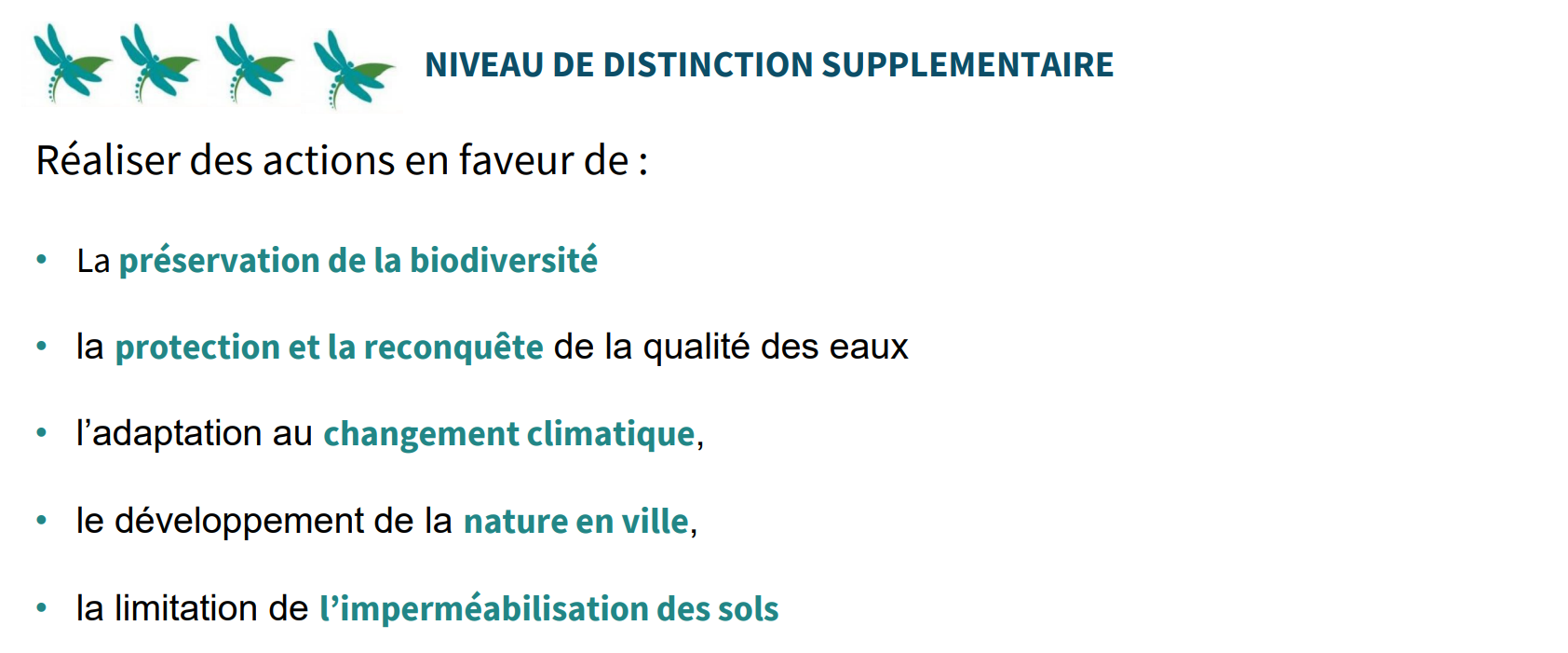 Entretien des espaces verts:Plan de désherbage
Le phyto sanitaire et le désherbage chimique ont totalement été abandonnés.
Le désherbage se fait mécaniquement à l’aide d’un roto fil, un réciprocateur à batterie et divers outils portatifs
Où ?  le long des bâtiments et sur les pavés et zones de circulation.
Nos équipements
Un désherbeur thermique
Un réciprocateur à batteries
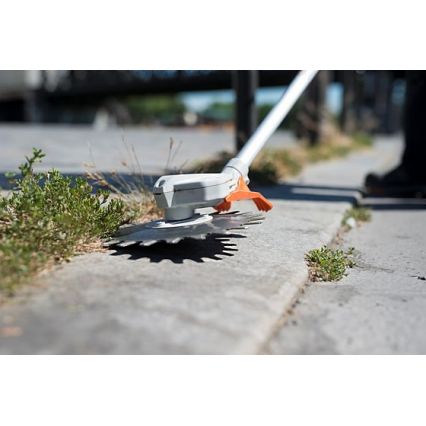 2 tondeuses : 1 à batterie (mulching)                     1 autoportée thermique
Plan de gestion différenciée
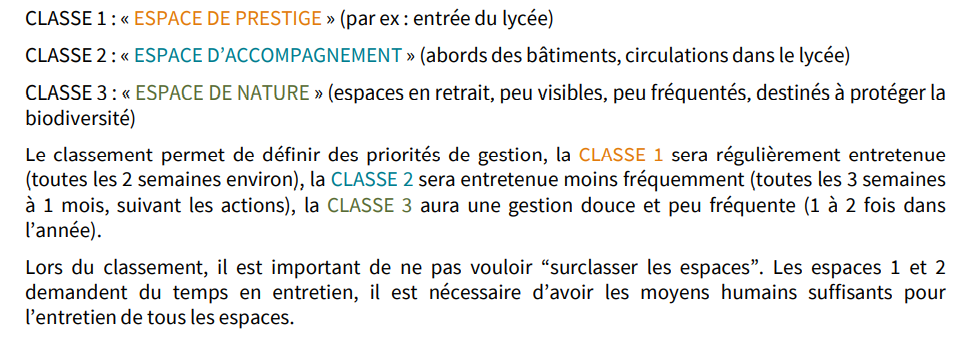 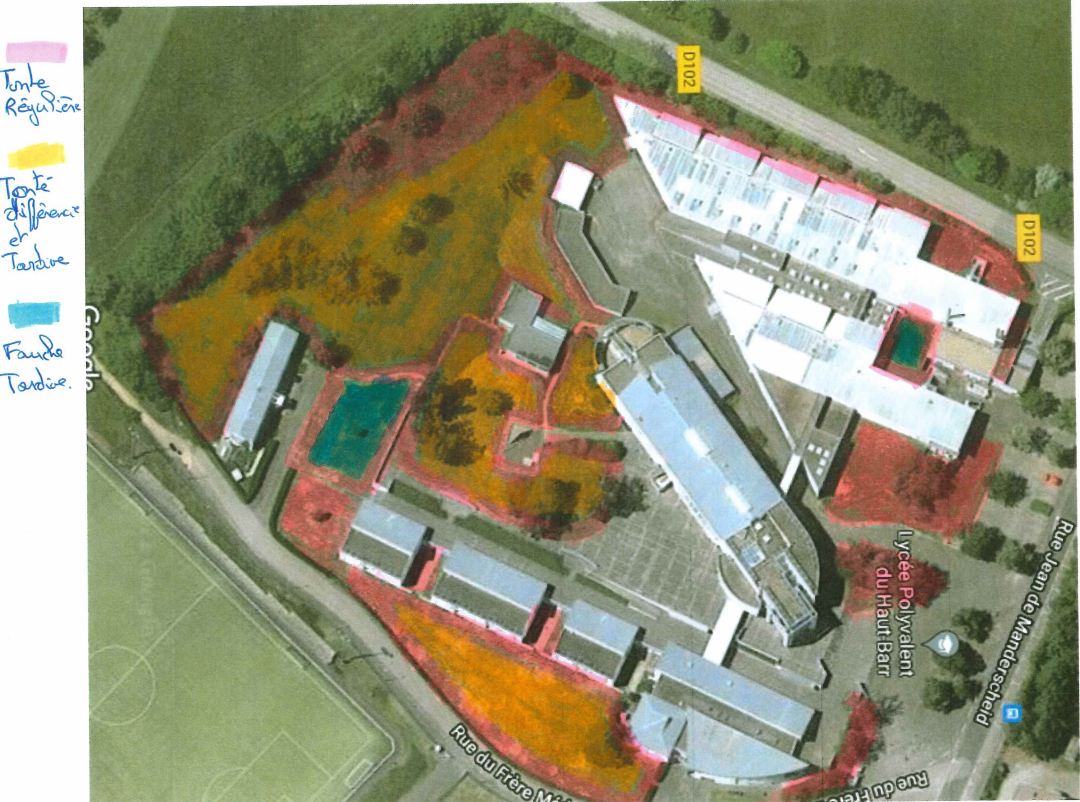 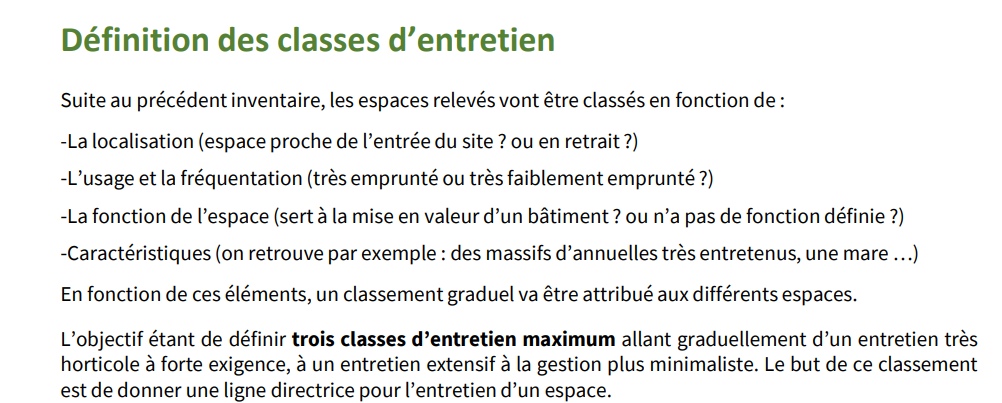 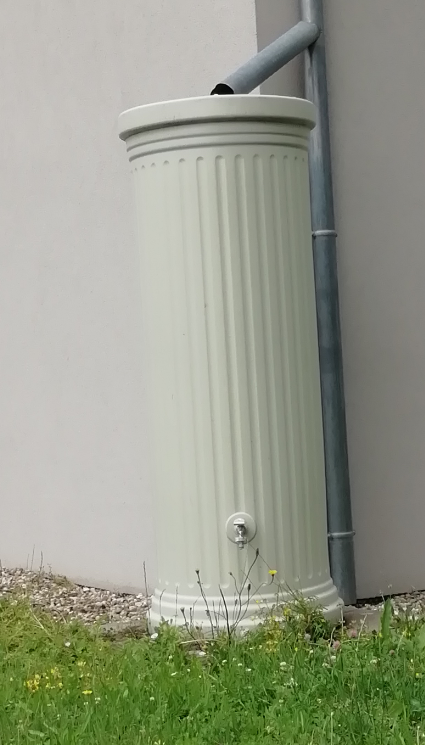 Pour aller plus loin dans la démarche: 

Un récupérateur d’eaux pluviales  a été installé
Les projets d’aménagement pour la rentrée 2021
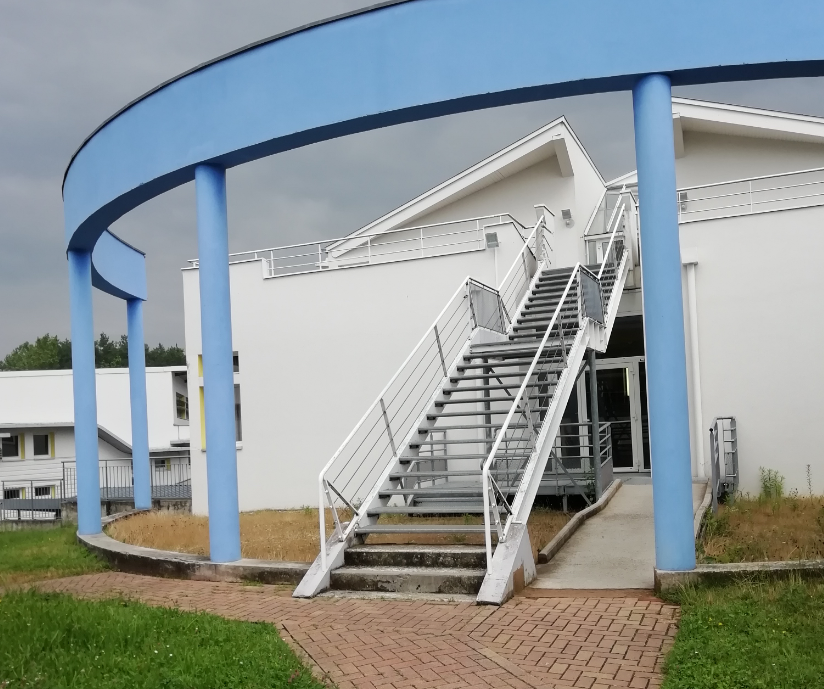 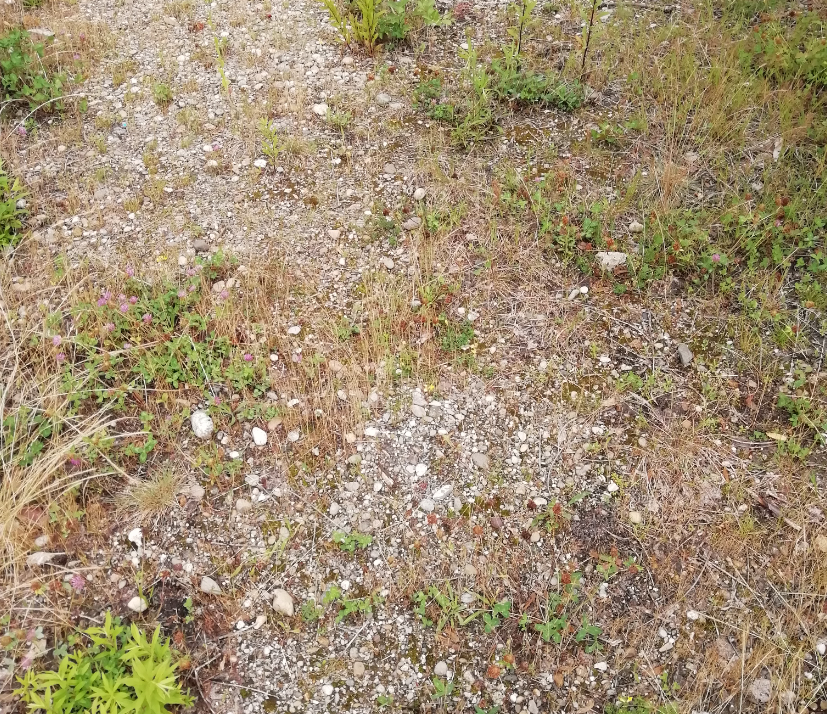 Remplacer les graviers par des couvres-sol
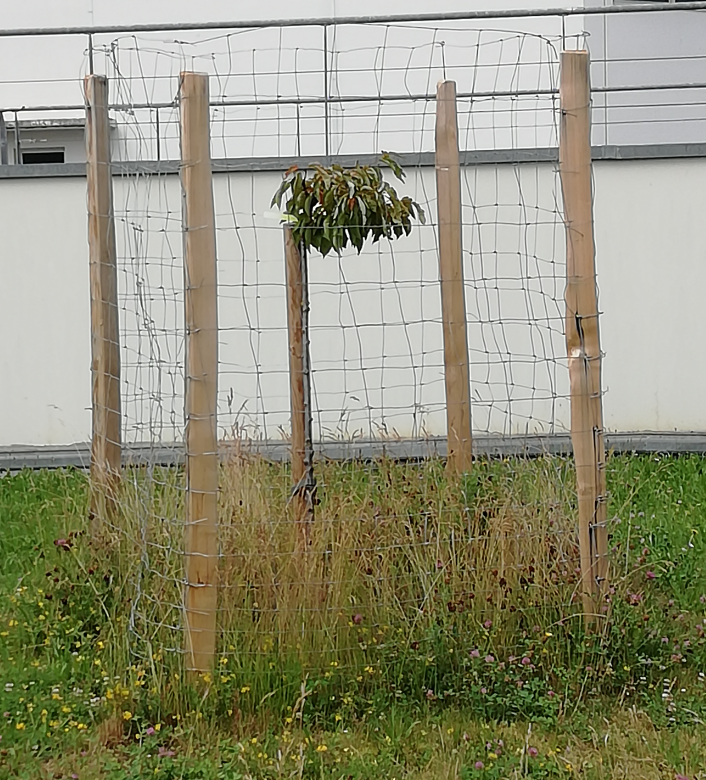 Planter de nouveaux arbres fruitiers
Projets en cours de SVT/ actions éco-délégués  2021/22 ?
Quels canaux de communication ?

 Site internet du lycée
Mail collectif: parents, élèves,     enseignants
Communication des écodélégués 
Affichage sur le terrain
Communication / sensibilisation
Lycée en transition: les autres actions dans lesquelles le lycée est engagé
Le lycée est engagé dans une démarche de transition depuis une 10 aine d’années :
au niveau de la gestion des espaces verts : « zéro phyto » 
au niveau énergétique : CPE en 2010, prix « débranche ton lycée » 
au niveau du restaurant scolaire : dispositifs « Mon restau responsable » (filière bio, produits de saison/filière locale / fait maison) et charte d’engagement « Plaisir à la Cantine » , lutte contre le gaspillage alimentaire
au niveau de la gestion des déchets : tri sélectif dans les différents secteurs de production (ateliers, biodéchets au restaurant scolaire)
mobilité douce: ajout d’un abri à vélo
au niveau de la qualité de l’air : capteurs d’oxygène
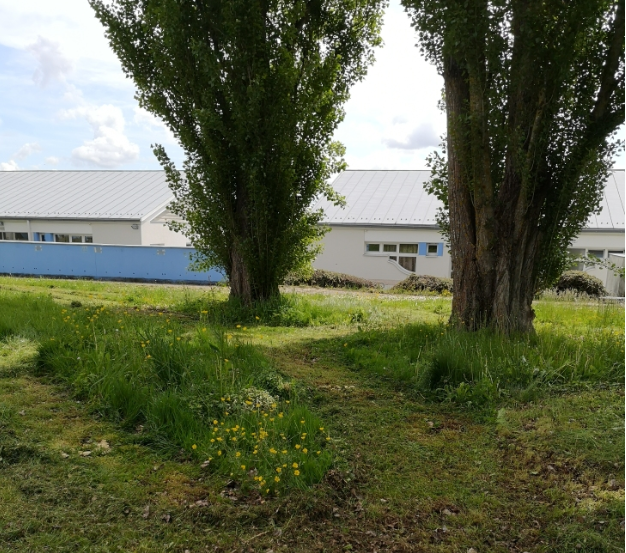 A nous de jouer collectivement pour relever de nouveaux défis!
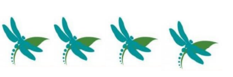